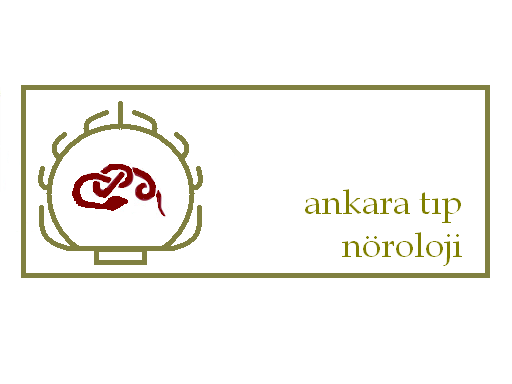 Duyu bozukluklarıParesteziler Nevraljiler
Dr. H. Özden Şener
duyu sistemi
Genel
	Visseral
    Somatik
Özel
İşitme
Görme
Tat
Koku
Somatik Genel duyu sistemi
Yüzeyel duyu
	Temas
	Ağrı
	Sıcak
	Soğuk
Derin duyu
Pozisyon


- Denge
- Vibrasyon
-pozitif
          -negatif
Pozitif duyu anormallikleri
Hiperaljezi: 
	Ağrılı uyarımın normalden daha şiddetli olarak algılanması
Hiperestezi: 
	Temas uyarımının normalden daha şiddetli olarak algılanması
Pozitif duyu anormallikleri
Parestezi:
	Bir uyaranla veya kendiliğinden algılanan, rahatsız edici olmayan hisler
Dizestezi:
	Bir uyaranla veya kendiliğinden algılanan, rahatsız edici hisler
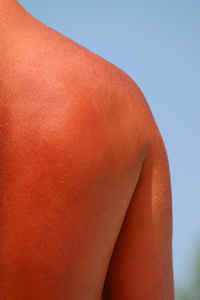 Pozitif duyu anormallikleri
Allodini: 
	Temas uyarımıyla ağrı algılanması
Hiperpati: 
	Tekrarlayıcı bir uyarımı izleyerek ortaya çıkan, patlayıcı karakterde şiddetli ağrı
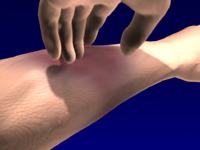 Semptomatik tedavi
Amitriptilin
Gabapentin
Pregabalin
Duloksetin
Negatif duyu anormallikleri
Hipoestezi
Hipoaljezi
Dengesizlik
Nevraljiler
Trigeminal 
Oksipital
Glossofaringeal
İnterkostal
Trigeminal nevralji
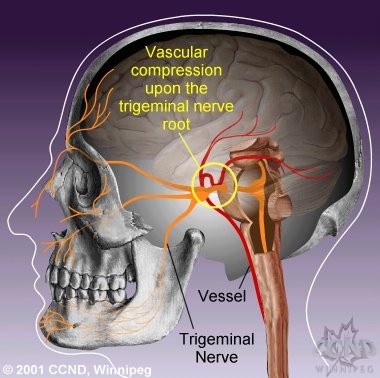 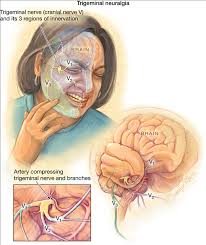 Karbamazepin
Duyu bozukluğu paternleri
Eldiven çorap tipi
Dermatomal
Periferik sinir alanına uyan
Eyer tipi
Seviye veren
disosiyatif
Hemi-/çapraz
eldiven çorap tipinde 
duyu defisiti
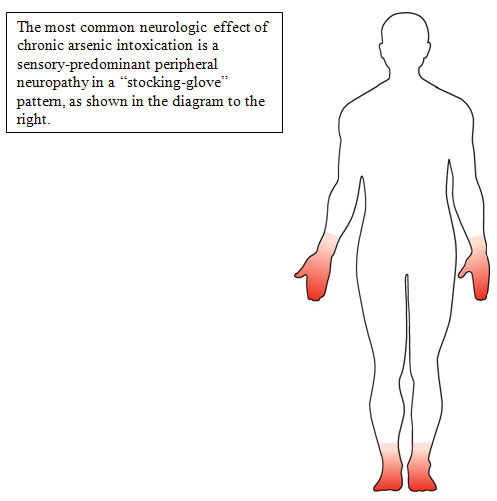 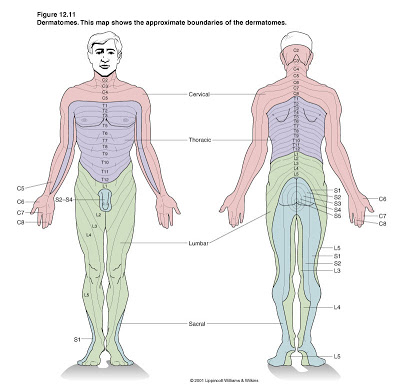 Dermatoma işaret eden 
duyu defisiti
Periferik sinir duyu alanında
duyu defisiti
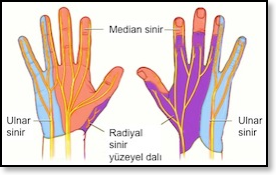 Dermatom mu yoksa Periferik sinir mi?
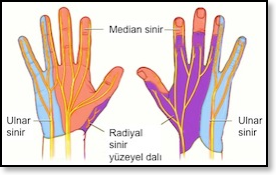 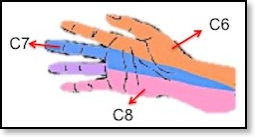 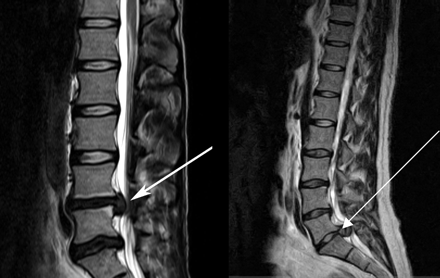 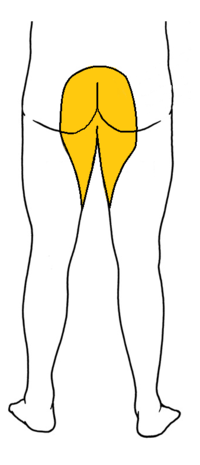 Eyer tipi
duyu defisiti
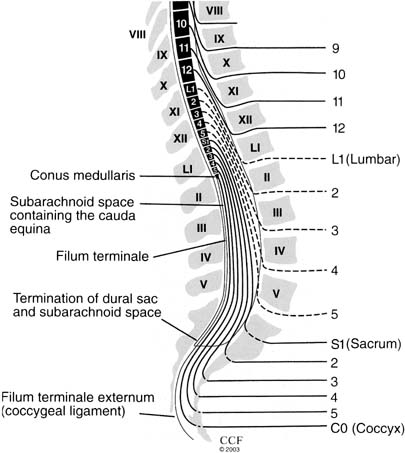 Seviye işaret eden 
duyu defisiti
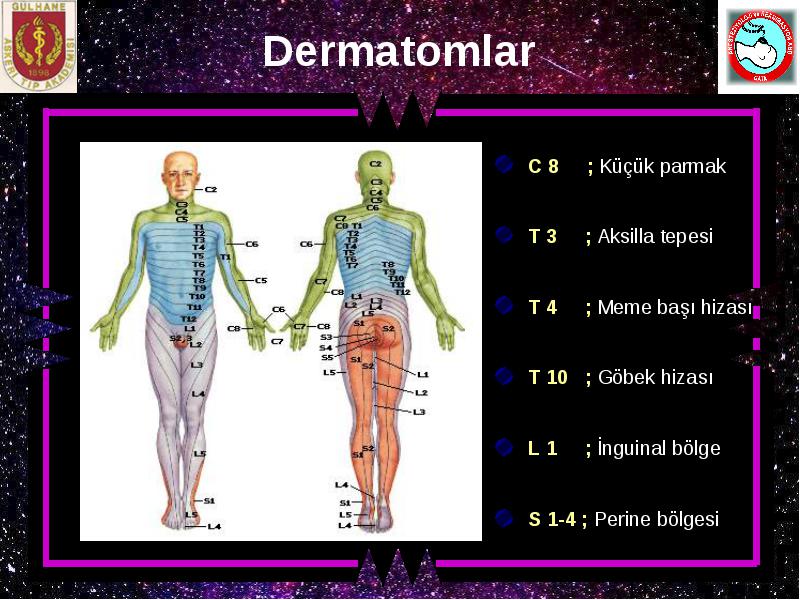 Seviye işaret eden 
duyu defisiti
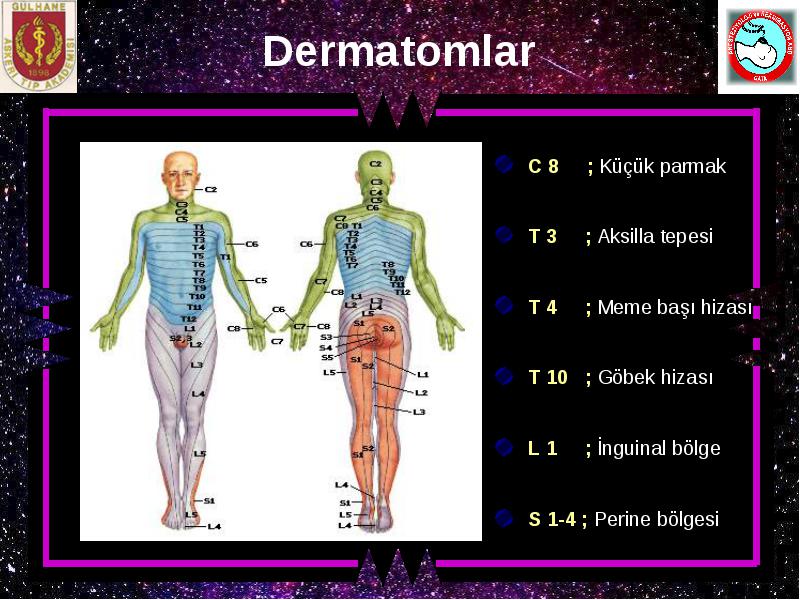 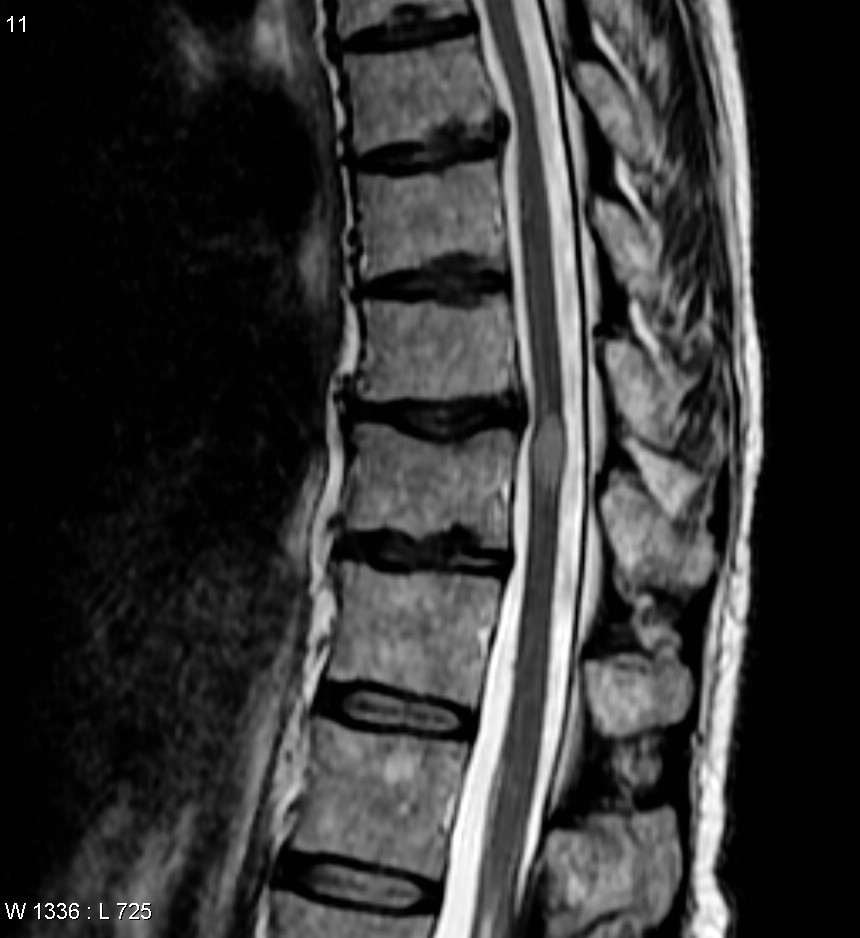 Brown-Sequard Sendromu
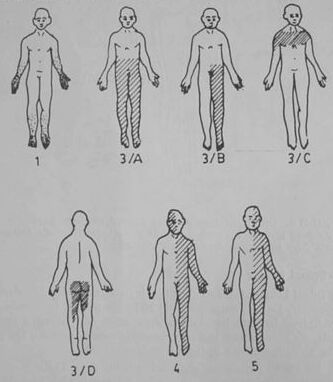 Lezyon tarafında temas duyusu kaybı
Karşı tarafta ağrı ısı duyusu kaybı
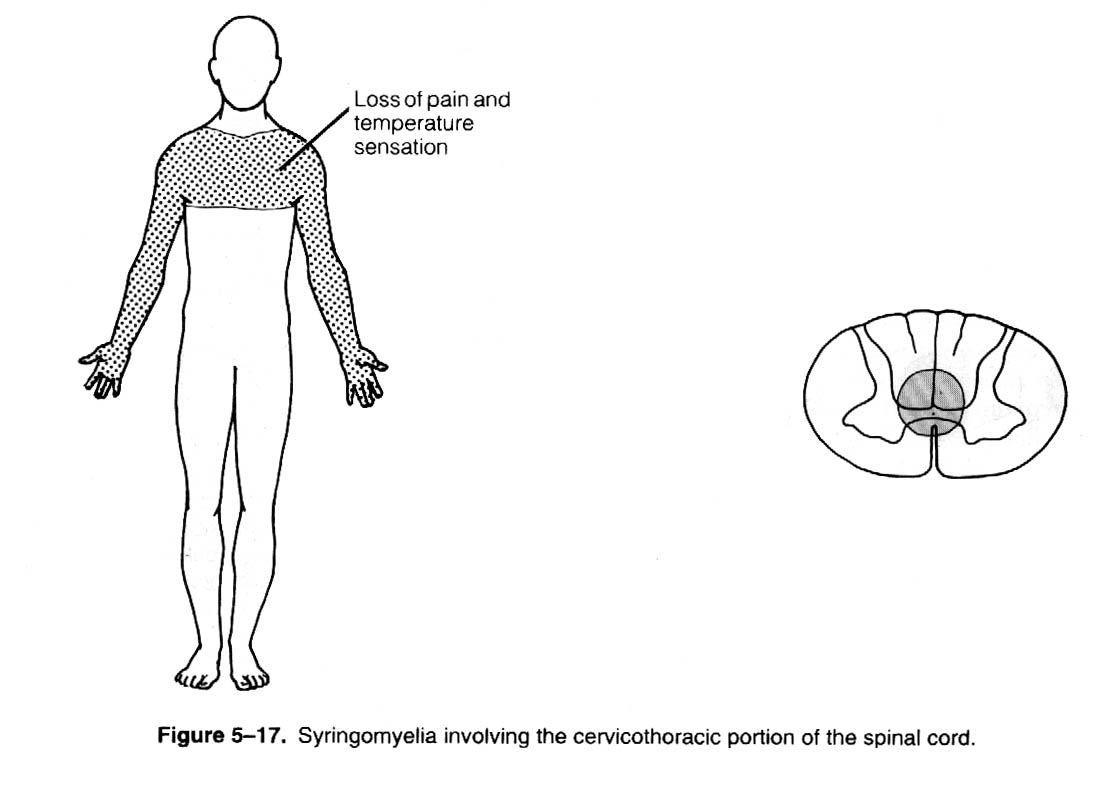 Disosiyatif duyu bozukluğu
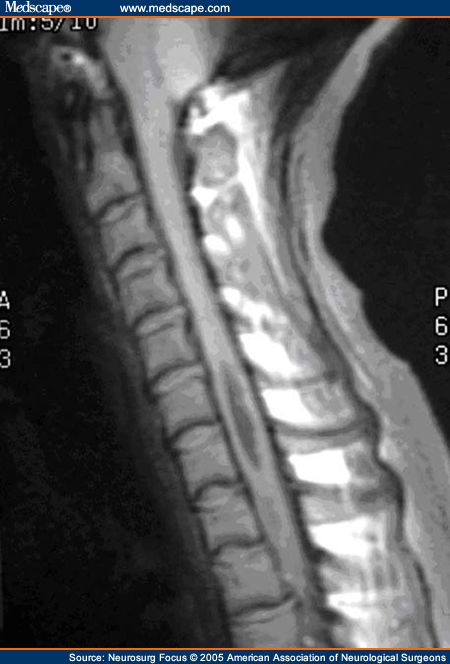 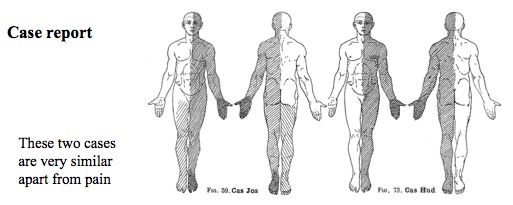 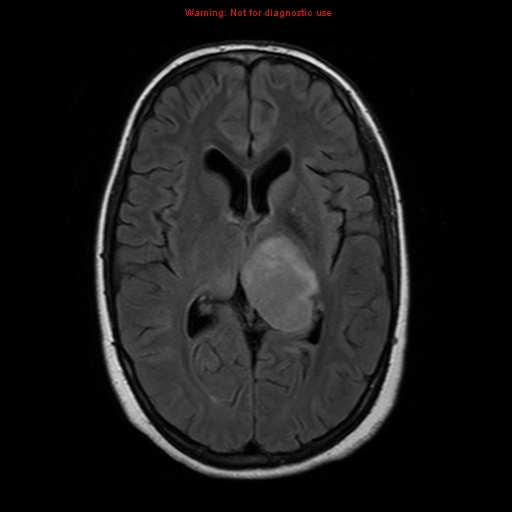 Hemihipoestezi

Talamik sendrom
Derin duyu bozukluğu
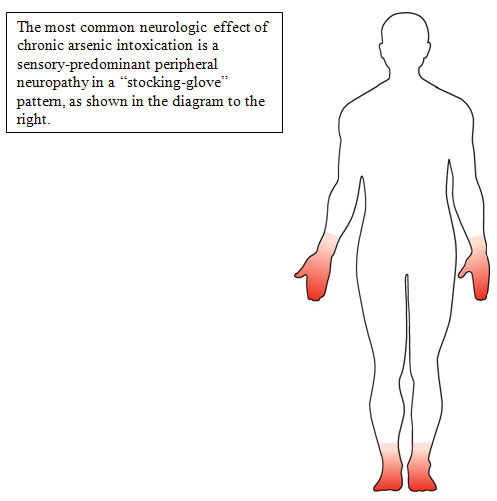 Ataksi

Eklem pozisyon
Vibrasyon
Romberg testi
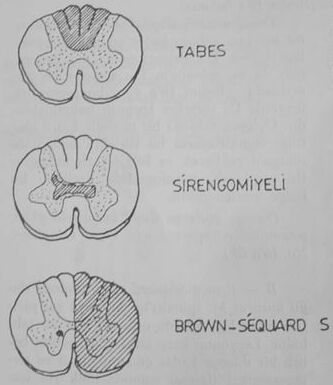